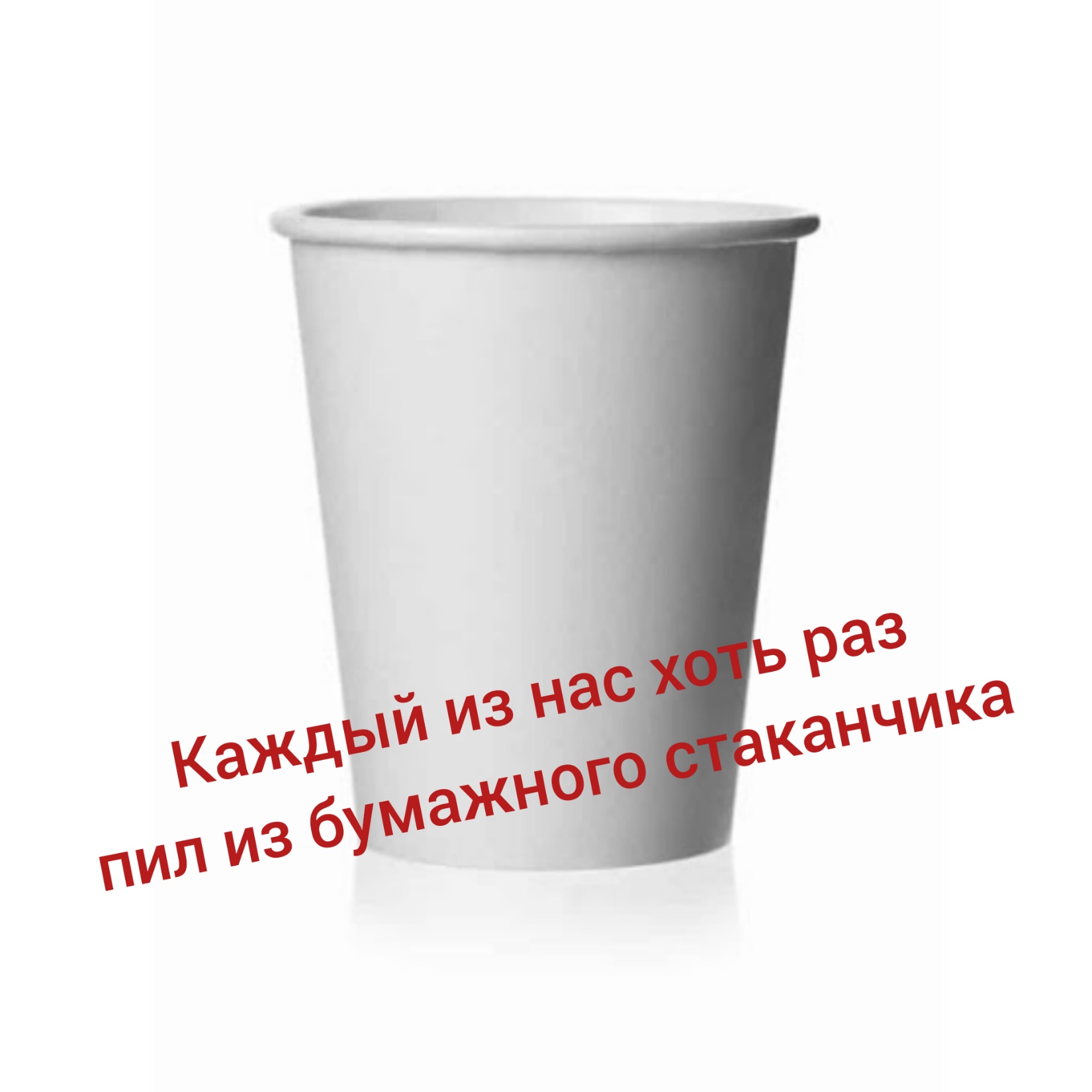 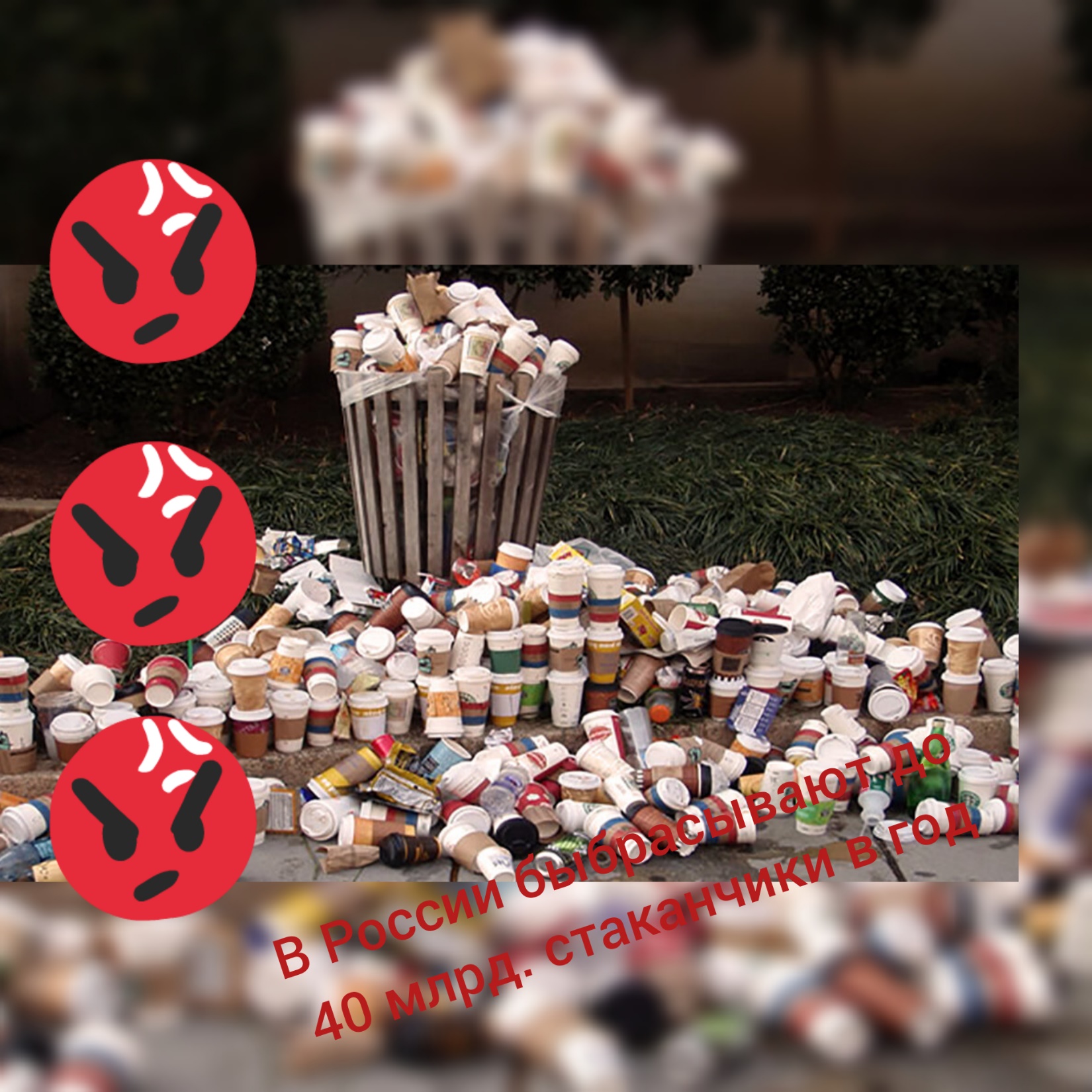 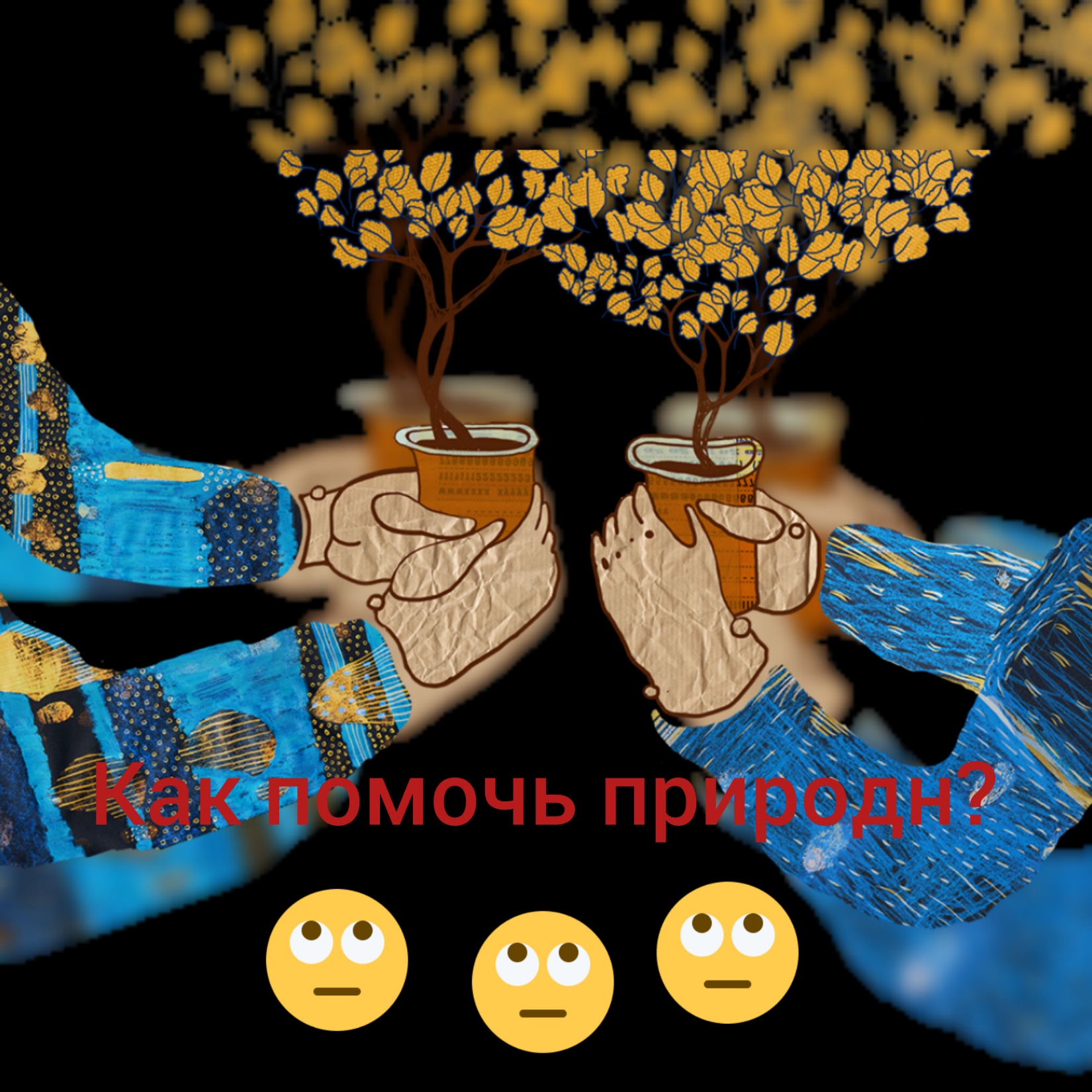 E
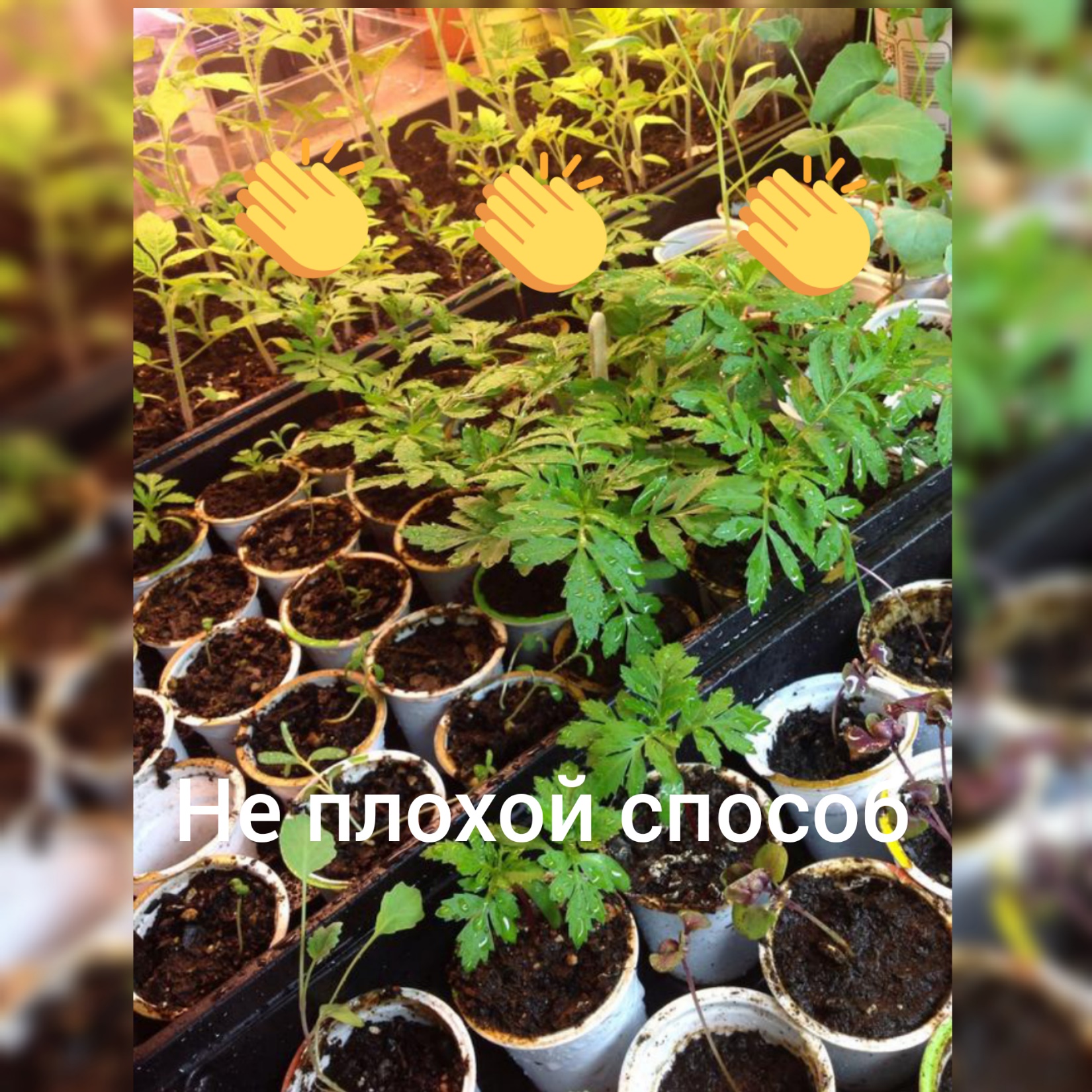 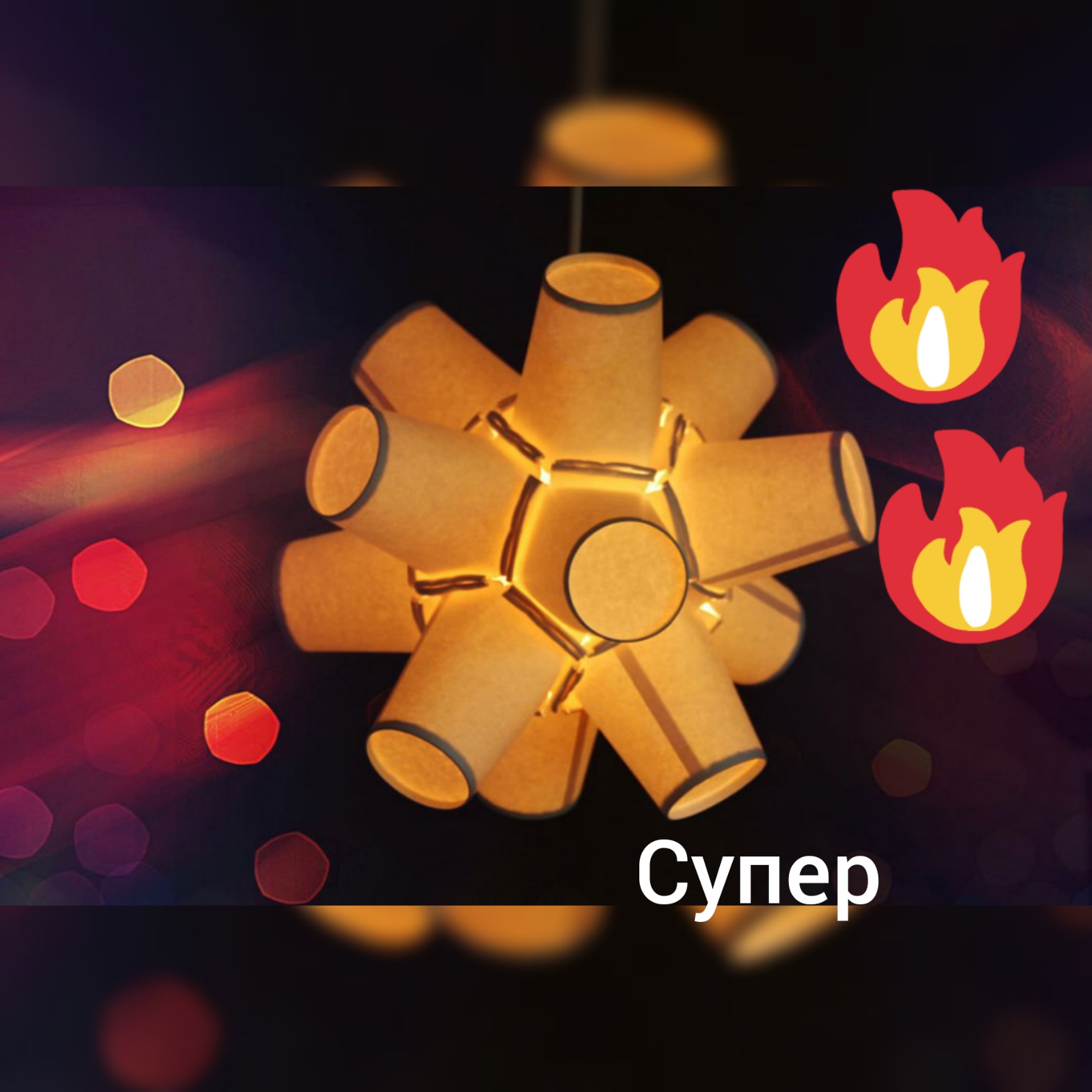 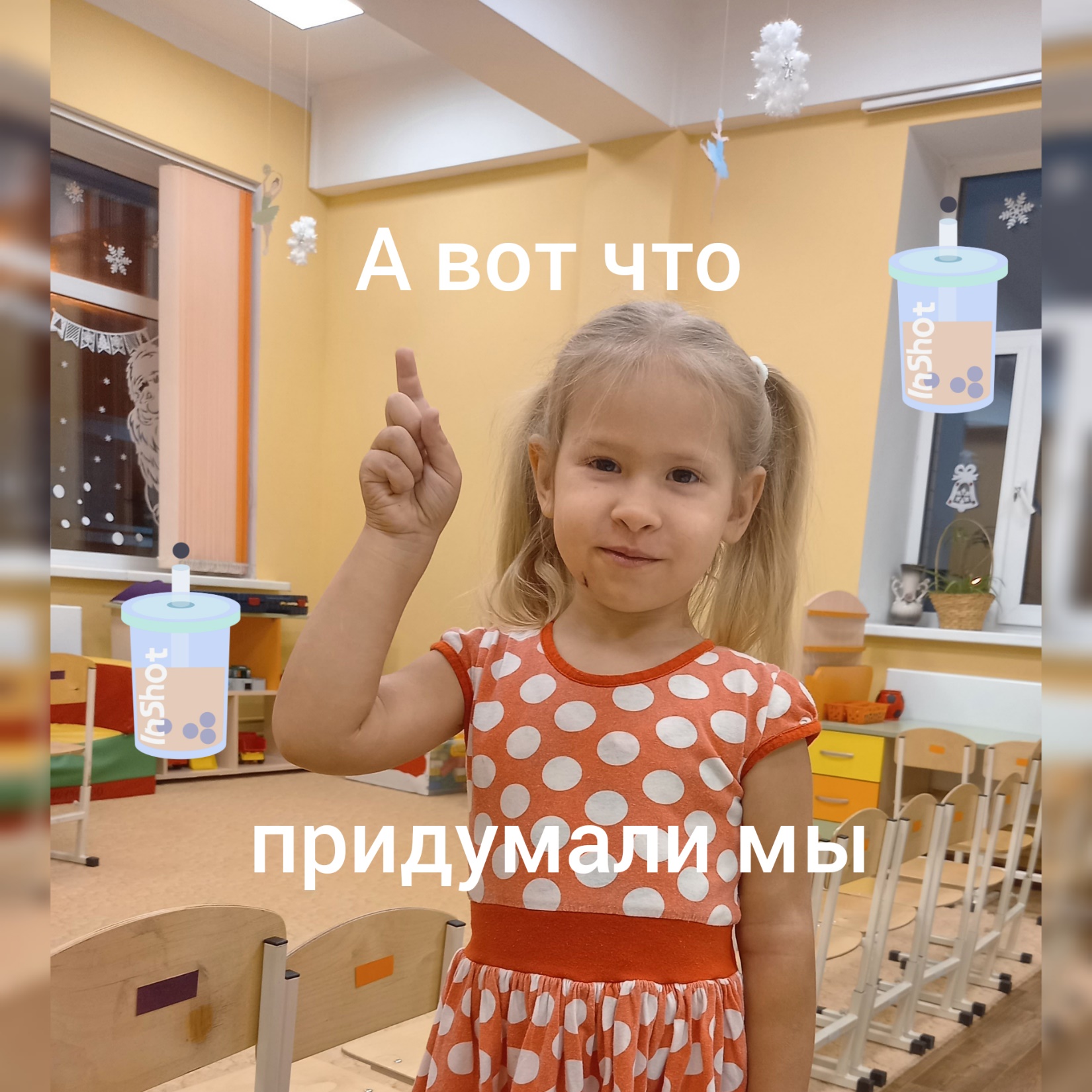 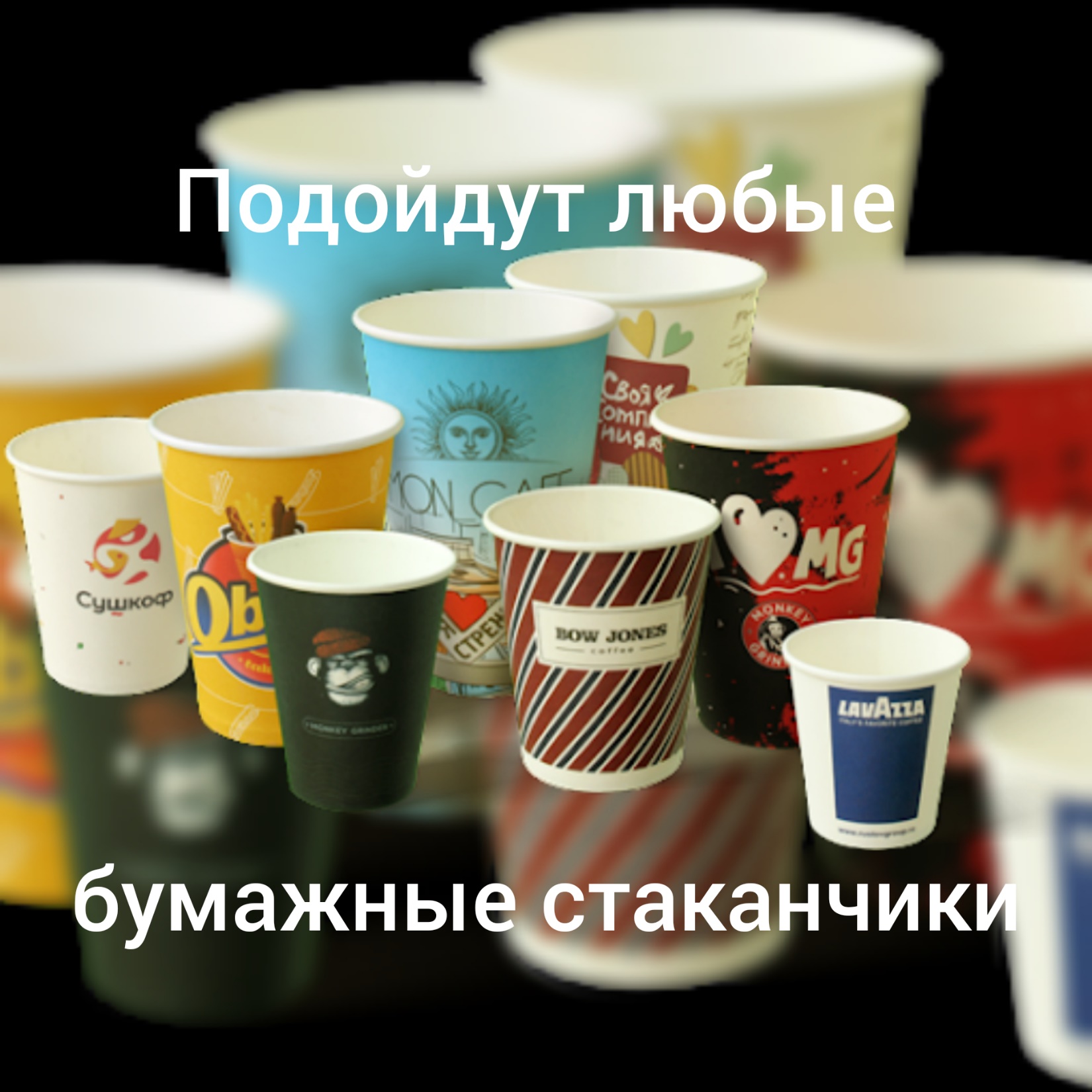 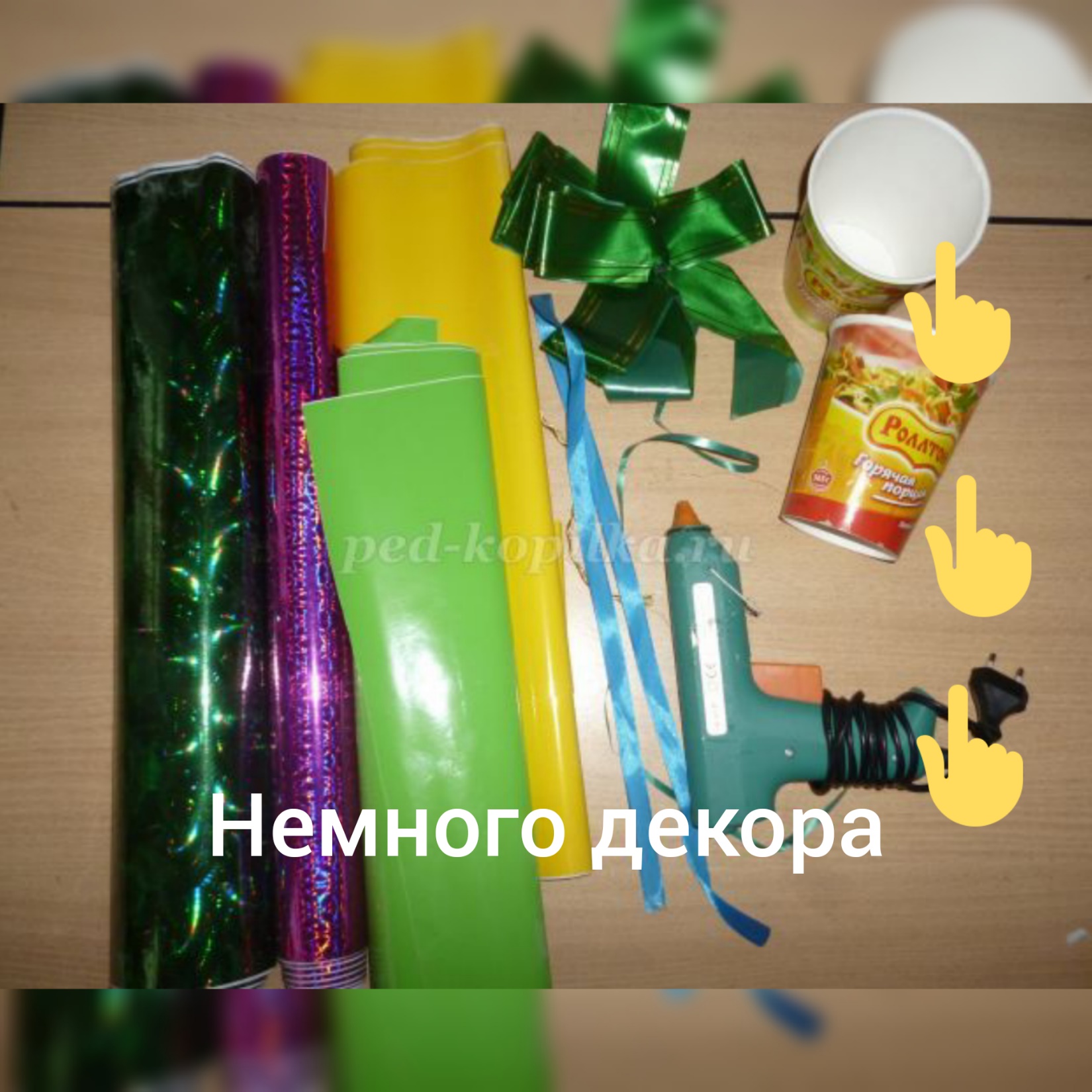 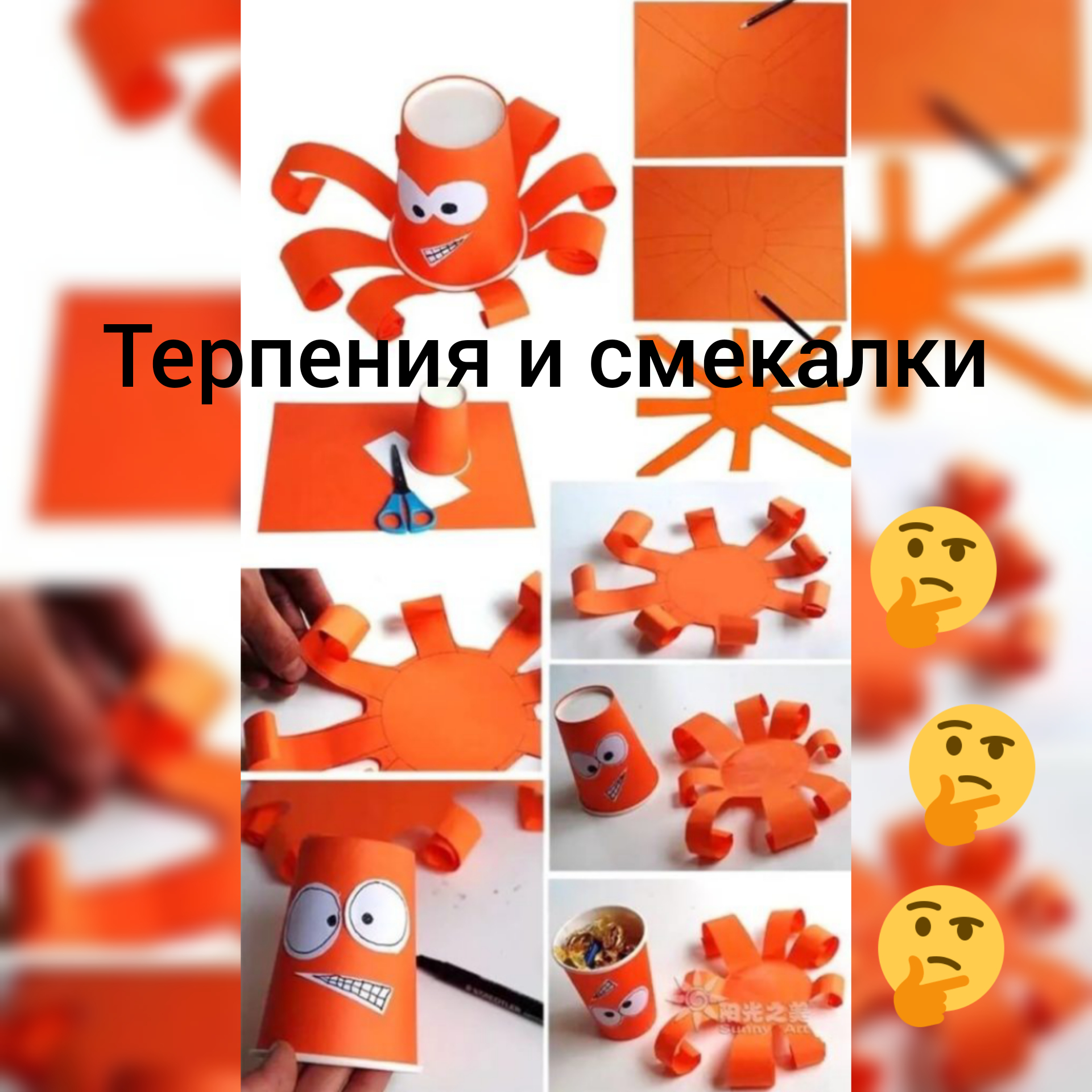 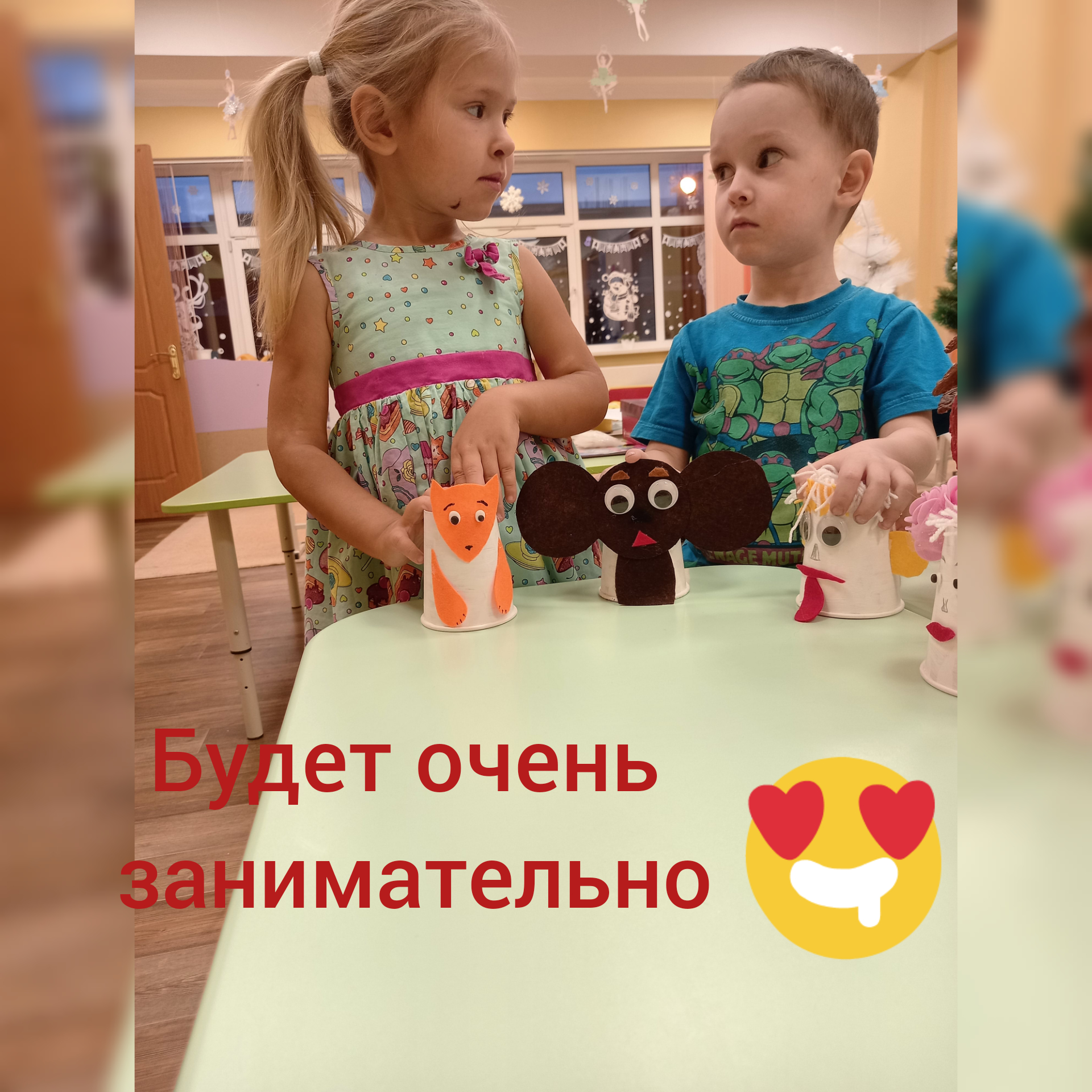 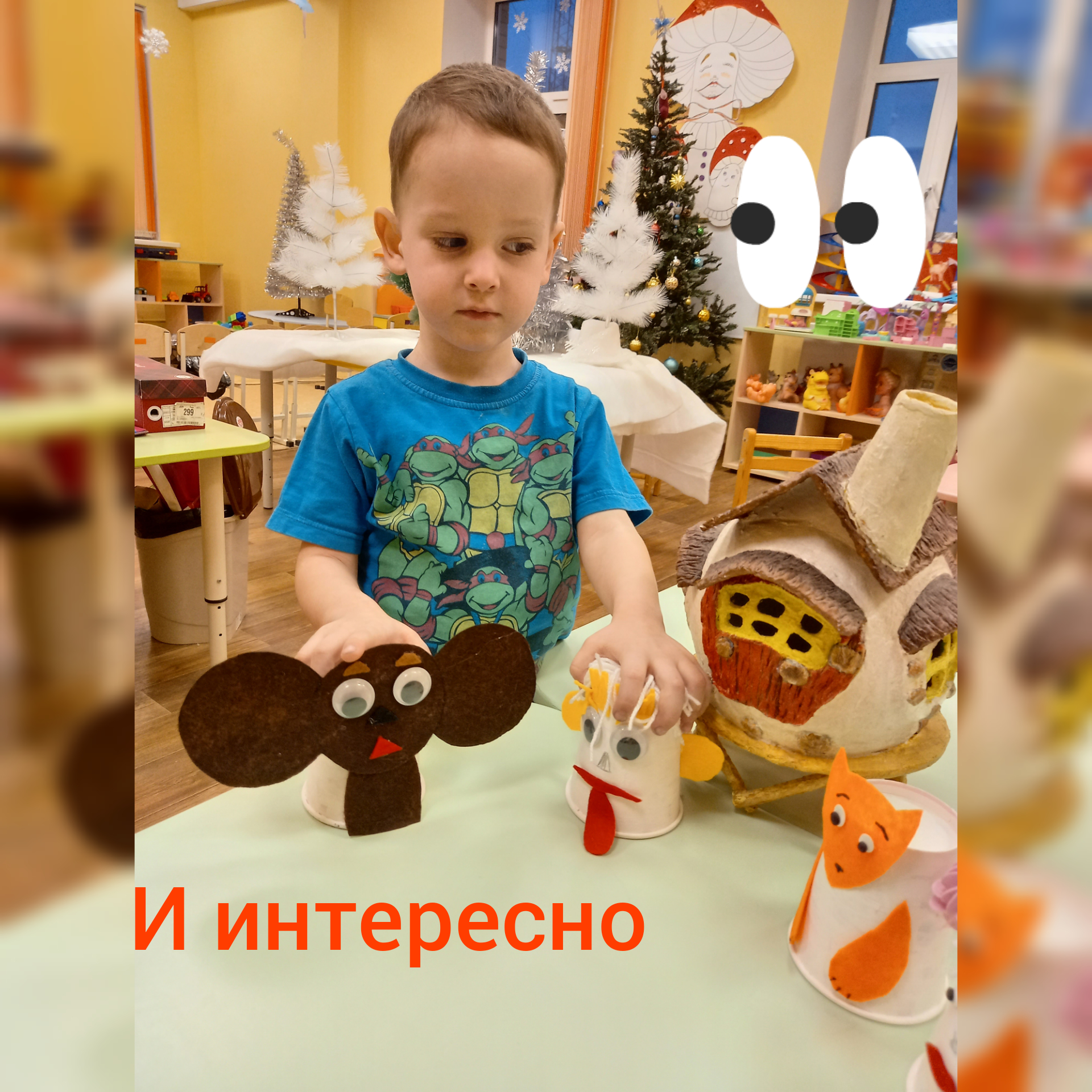 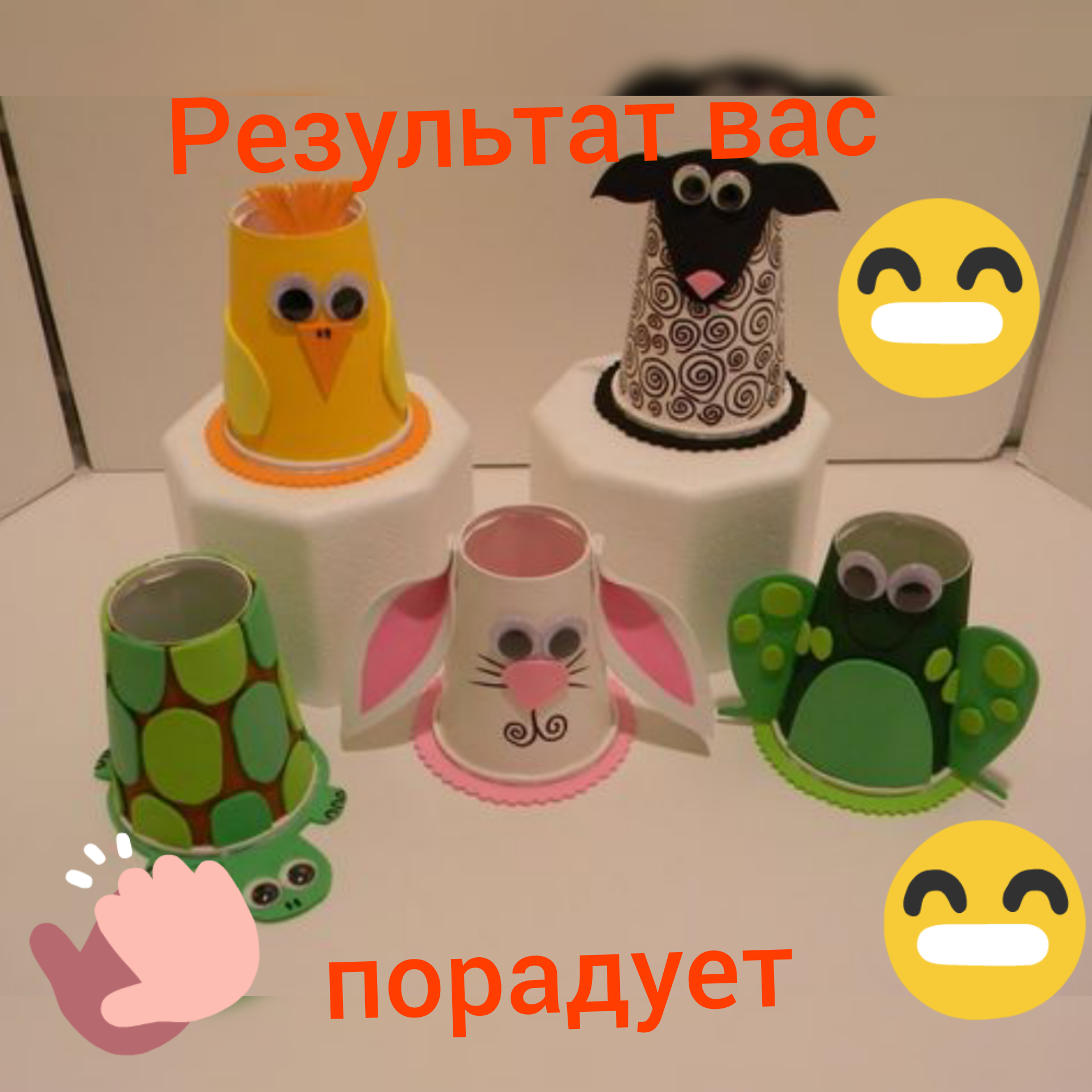 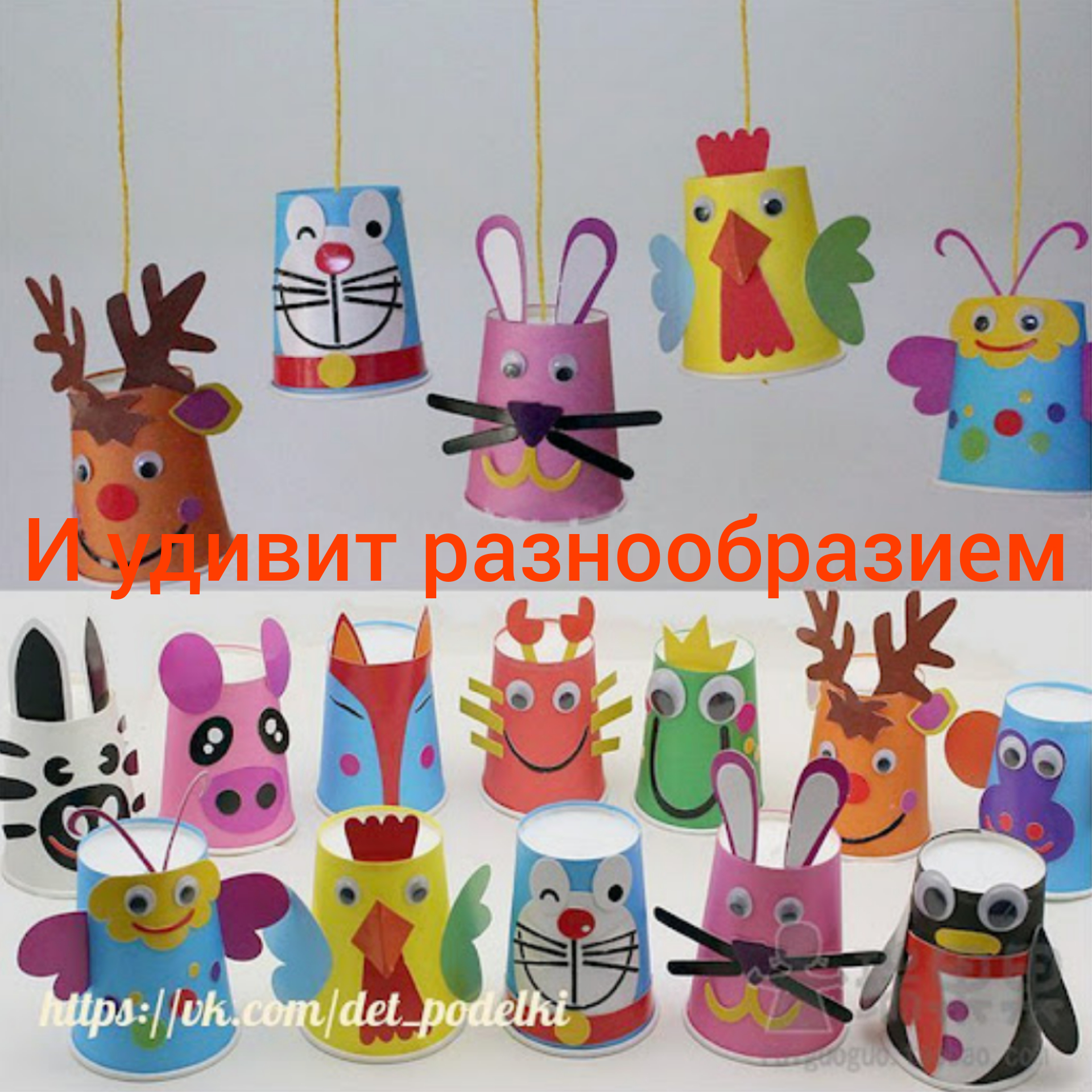 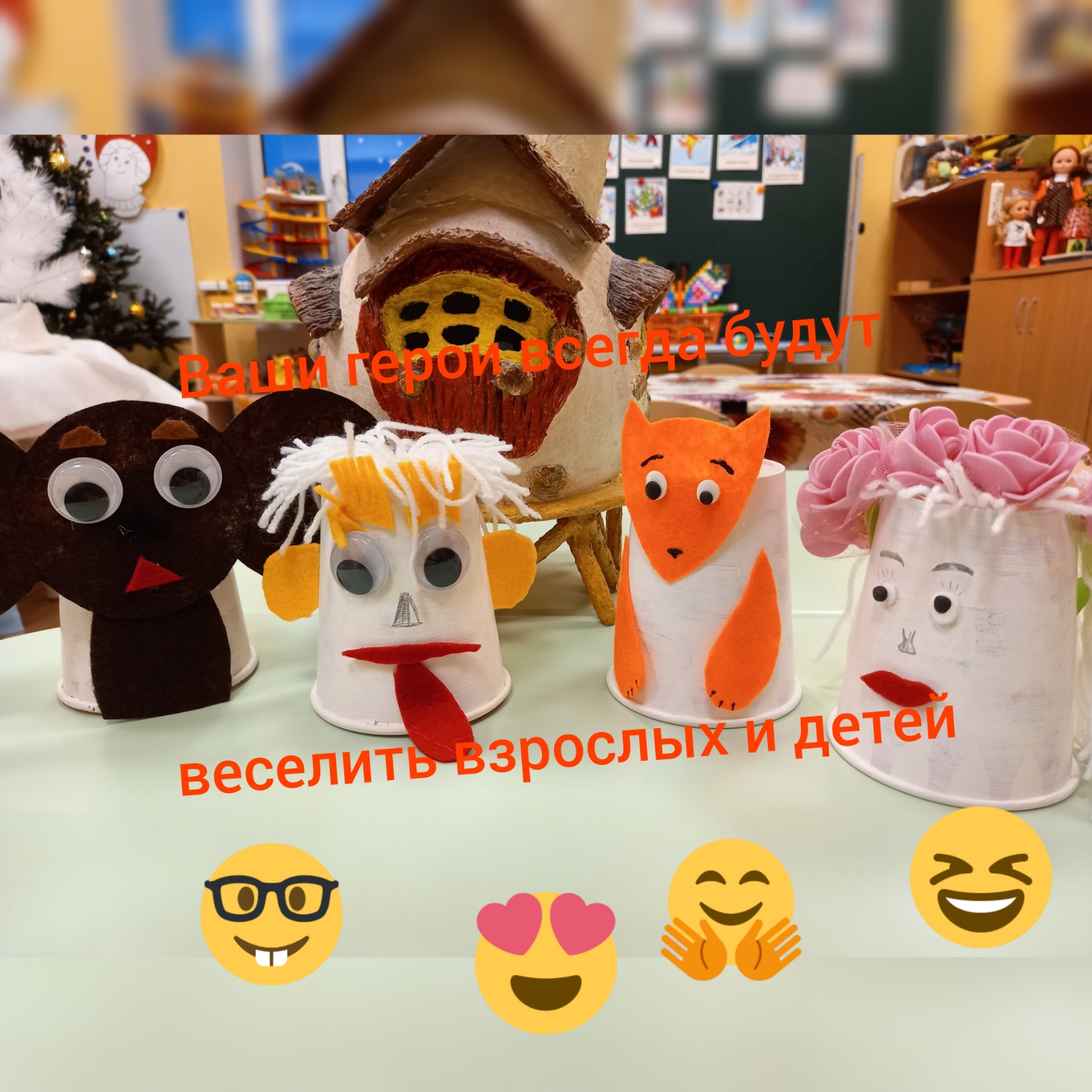 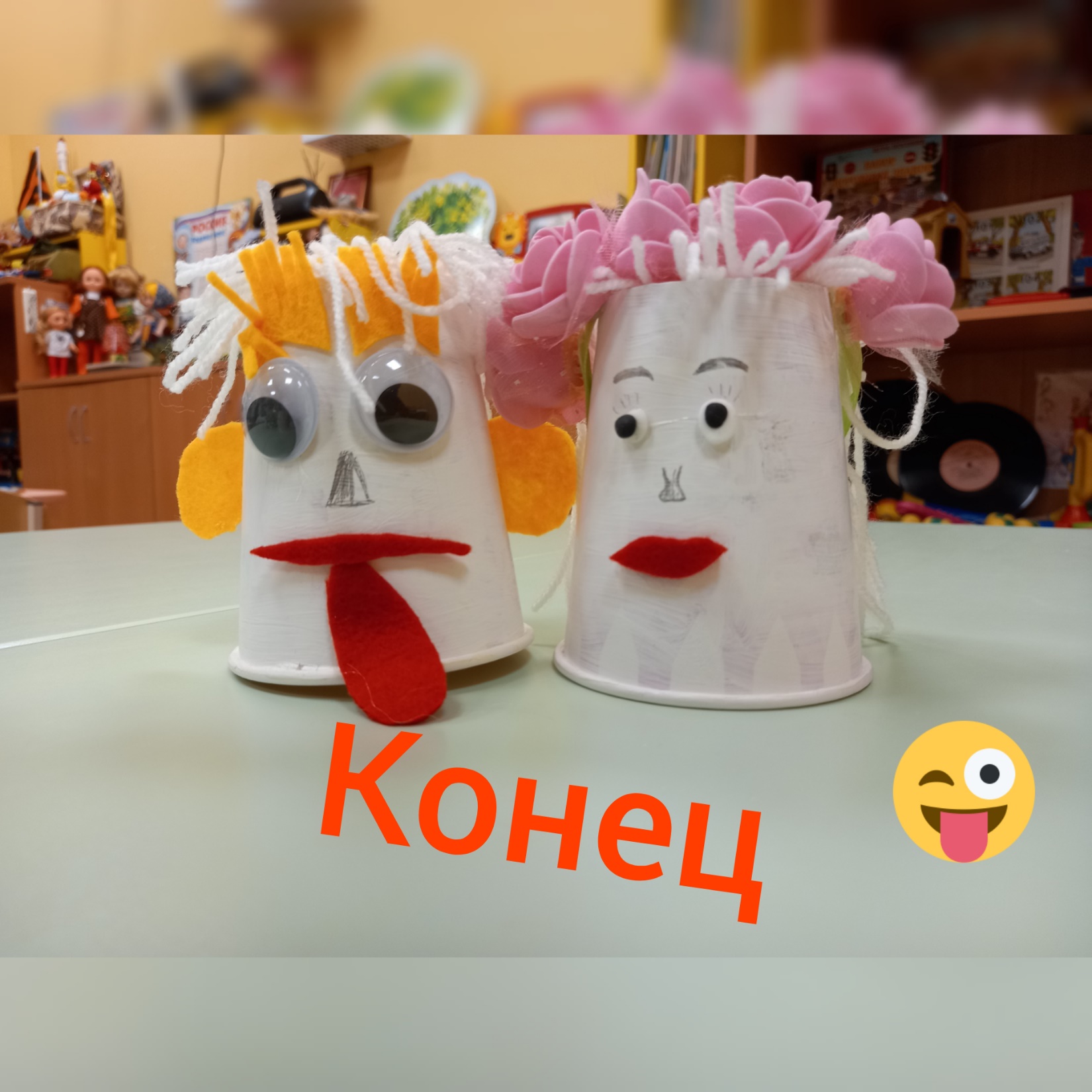